AUTOMATISATION  D'UNE CHAÎNE DE TRI
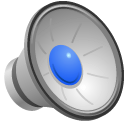 Comment automatiser une chaîne de tri afin d’être capable de détecter la présence de pièces ainsi que leur couleur et leur forme?
Rushuang YANG    Guillaume BARTHE      Stefano ZANGIACOMI      Clotilde VIE
02
Rushuang YANG  Compétences :       Interface graphique
Management d’équipe
Clotilde VIE  Compétences :  Automatique/Code
Organisation
Guillaume BARTHE	Stefano ZANGIACOMI
Compétences  :  Détection
Travail en équipe
Compétences :  Code (C, Python..)  Systèmes embarqués
ÉQUIPE	ET
COMPÉTENCES
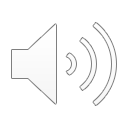 SOLUTION TECHNIQUE – SCHÉMA- BLOC
03
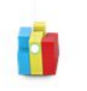 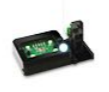 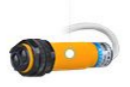 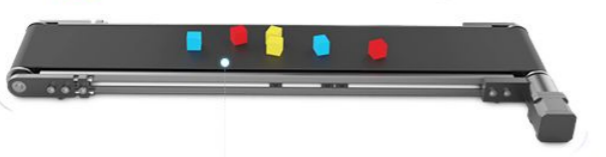 Moteur pas à pas
Bloc en bois détecté
Algorithme de reconnaissance de couleurs de de formes
Photoelectric Switch
Convoyeur Belt
L’utilisateur choisi le couleur et la forme à détecté
Arrêt du moteur pas à pas
La couleur et la forme sont
connus et on effectue un tri
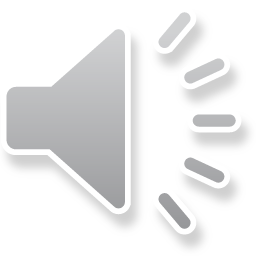 Interface Humain/Machine
PLANNING
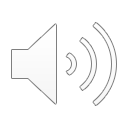 04
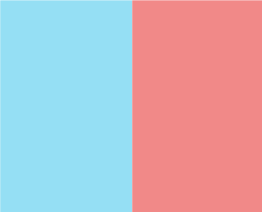 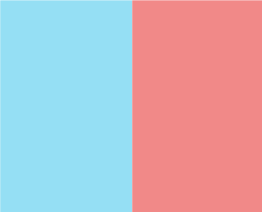